Understanding NJQSAC District Performance Review Indicators:Fiscal Management
Division of Field Support and Services
County Offices of Education
 Revised August 2024
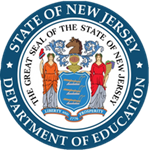 NJQSAC District Performance Review (DPR)
As part of the comprehensive review, to ensure a thorough and efficient education for all students by NJQSAC, each public school district shall complete a District Performance Review (DPR), which consists of a self-assessment tool that measures the public school district’s compliance with the weighted quality performance indicators in the five identified areas of school district effectiveness. N.J.A.C. 6A:30.
Instruction and Program
Fiscal management
Governance
Operations
Personnel
2
District NJQSAC Committee
The NJQSAC Committee must be comprised of the following members (N.J.A.C. 6A: 30-3.2): 
Chief School Administrator 
District Administrative Staff Member 
Teacher 
School Business Administrator 
Curriculum and Instruction Representative 
Local Collective Bargaining Representative 
District Board of Education Member
3
NJQSAC District Performance Review (DPR)
Districts will complete a full self-assessment and submit through homeroom the three required documents (N.J.A.C 6A: 30.3): 
DPR Excel file
PDF file of signed Declaration page
PDF file of board resolution approving the DPR for submission
Submission is not complete unless all three files are uploaded.
4
District Submission
Upload the three NJQSAC documents via the NJDOE Homeroom Website
Submission is not complete unless all three documents are uploaded. 
The staff member responsible for uploading needs a username and password which can be obtained from the district’s Web User Administrator (WUA). To facilitate the submission, the WUA can also upload the files.
5
District Submission Due Date
Upload the three (3) documents on or before 
November 15th
November 15
6
6
New Jersey Quality Single Accountability Continuum User Manual
The New Jersey Quality Single Accountability Continuum (NJQSAC) User Manual (User Manual) contains guidance for each of the five areas of NJQSAC. It identifies each indicator in the content area and provides the following information: 
Points assigned to each indicator;
Purpose of the Indicator so all involved understand the requirements; 
Documentation for Verification identifies the documents to be considered in indicator review;
Department Review Process explains how, where and what will be done to see if the district is compliant; and
Verification of Indicator Compliance explains the criteria for compliance with the indicator.
7
Purpose of the Fiscal DPR
The purpose of the Fiscal DPR is to ensure regulatory compliance and fiscal stability to promote a sound educational environment in the school district. The procedures and practices are reviewed to:
Assist the district in correcting any deficiency in fiscal practices; 
Assist new SBAs to understand their responsibility for compliance with state statutes and regulations reviewed as part of the NJQSAC process; and
Confirm that the district’s practices meet the required standards.
8
Components of the Fiscal Review (1 of 3)
Components of the Fiscal Review include the following:
Maintaining required monthly financial reports.
Maintaining and updating the standard operating procedures (SOP) manual for business functions.
Filing the Annual Comprehensive Financial Report (ACFR/Audit) and other supporting forms and collections.
Satisfying the elements of the annual audit.
Managing and overseeing entitlement and discretionary grants as required.
9
Components of the Fiscal Review (2 of 3)
Components of the Fiscal Review include the following:
Properly overseeing  and accounting of Capital Projects in Fund 30.
Implementing, reviewing and revising projects that are consistent with the Long-Range Facilities Plan (LRFP).
Securing county office approval for emergent projects.
Conducting and meeting requirements of annual health and safety reviews.
Following a budget calendar, including input from all relevant programmatic staff.
10
Components of the Fiscal Review (3 of 3)
Components of the Fiscal Review include the following:
Transferring funds during the budget year in accordance with statute and budgetary control provisions and securing County Office approval if required.
Submitting reimbursement requests for Federal grant awards for the actual amount of incurred expenditures.
Approving purchase orders only by the purchasing agent.
Employing a buildings and grounds supervisor who possesses a valid Department authorization to serve as a certified educational facilities manager if required.
Preparing and analyzing fiscal-year cash flow management for all funds.
11
Documentation for Verification (1 of 3)
District documents such as:
Board Minutes – with attachments
Board Secretary and/or Treasurer Reports
Standard Operating Procedures Manual (SOP)
Position Control Roster (PCR)
Budgetary Comparison Schedule
Non-Public Consultation Forms
Payroll Distribution Report
Budget Summary Reports
Change Orders
Bond Referendum Questions
Signed and completed Annual Facilities Checklists
Budget Calendar, including input from all relevant programmatic staff
Evidence of Certification for Educational Facility Manager, if required
Fiscal Year Cash Flow Plan
Bill and Claim Lists and Purchase Orders
12
Documentation for Verification (2 of 3)
Documents Housed in the County Office: 
Annual Comprehensive Financial Report (ACFR)
Auditors Management Report (AMR)
Certification of Implementation (COI)
Corrective Action Plan (CAP)
County Office Approval  Letters for Emergent Projects
County Office Transfer Approval Forms
13
Documentation for Verification (3 of 3)
Documents from Other NJDOE Departments:
Office of Fiscal Accountability and Compliance (OFAC)
EWEG application
Office of Grants Management (OGM)
Published Notice of Grant Opportunity (NGO)
Grant Financial Reports
14
Documentation Reviewed in the ACFR
Review of Documents in the ACFR include:
Timely submission
Schedule C-1  (General Fund Budgetary Comparison Schedule)
Schedule K-6  (Schedule of Findings and Questioned Costs)
Section F Capital Projects
Schedule of State and Federal Aid
Debt Service Schedule
15
Documentation Reviewed in the AMR and CAP
What will we look for in the AMR?
Schedule of Findings
Excess Surplus Calculation
ASSA/DRTRS issues
What will we look for in the CAP?
Have all findings received a CAP?
Is the plan actionable or does it repeat the finding?
Has the board approved it?
16
Fiscal Indicator PointsThere are 15 Indicator Points Assigned (1 of 4)
17
Fiscal Indicator PointsThere are 15 Indicator Points Assigned (2 of 4)
18
Fiscal Indicator PointsThere are 15 Indicator Points Assigned (3 of 4)
19
Fiscal Indicator PointsThere are 15 Indicator Points Assigned (4 of 4)
20
Crosswalk with Other DPR Indicators (1 of 2)
Some areas in the Governance and Personnel District Performance Reviews (DPRs) have indicators that are similar to some Fiscal indicators , however, these indicators have a different purpose.  Therefore, some documentation used for the Fiscal Management DPR may also be used in the DPR areas for Governance and Personnel to assist in determining if the requirements for the indicator have been fulfilled.
 Some examples are:
Governance Indicator 1: Policies and Regulations (8 Points) uses documentation from Fiscal Indicator 2-SOP (8 Points)    
Governance Indicator 5: CAP/ Monitoring Review (7 Points) uses documentation from Fiscal Indicator 4a (4 Points)
Governance Indicator 6 (6a & 6b): Budget Planning and Budget Goals (8 Points each/total 16 Points) uses documentation from Fiscal Indicator 10 (6 Points)
21
Crosswalk with Other DPR Indicators (2 of 2)
Governance Indicator 7: Budget Adoption and Public Notice (8 Points) uses documentation from Fiscal Indicator 10 (6 Points)
Governance Indicator 8: Stakeholder Engagement for Federal Grants (6 points) uses documentation from Fiscal Indicator 5c (2 Points)
Governance Indicator 11: BOE monthly approval of Board Secretary and Treasurer Reports (6 points) uses documentation from Fiscal Indicator 1 (6 Points)
Personnel Indicator 5: Position Control Roster (15 Points) uses documentation from Fiscal Indicator 2 (8 Points)
22
Fiscal Indicator 1 Total of 6 Points
2. Purpose
3. Documentation
1. Secretary’s Reports
Monthly district board of education secretary’s reports are completed and reconciled without exceptions and submitted to the district board of education within 60 days of the month’s end for approval, pursuant to N.J.S.A. 18A:17-9 and N.J.A.C. 6A:23A-16.10.
To ensure the monthly district board of education secretary and treasurer/cash reconciliation reports are completed and reconciled without exceptions and submitted to the district board of education within 60 days of the month's end for approval and that the district board of education is updated on the district’s financial status.
District Board of Education Secretary’s Report
District Board of Education Treasurer’s/Cash Reconciliation Report
Annual Comprehensive Financial Report (ACFR) 
Auditor’s Management Report (AMR)
Review Period – Twelve Months Immediately prior to NJQSAC Review
23
Fiscal Indicator 2 Total of 8 Points
3. Documentation
2. Purpose
1. Standard Operating Procedure
SOP Manual, ACFR and AMR reviewed for any comments or recommendations. 
Position Control Roster (PCR) to ensure agreement with SOP.
Documentation of receipt of SOP manual by school district staff.
To ensure the district’s fiscal operations are consistent with statutory and regulatory requirements.
A Standard Operating Procedure (SOP) Manual for Business Functions is maintained, updated and implemented pursuant to N.J.A.C. 6A:23A-6.6. Includes a system of internal controls in accordance with N.J.A.C. 6A:23A-6.4 to prevent the over-expenditure of line item accounts and to safeguard assets from theft and fraud and includes a section that details purchasing procedures.
24
Fiscal Indicator 3 Total of 4 Points
1. Annual Comprehensive
    Financial Report
3. Documentation
2. Purpose
Office of Fiscal Accountability and Compliance (OFAC) verification showing the ACFR, other supporting documentation and the AMR are uploaded to the system maintained by the NJDOE.
This indicator is reviewed remotely through OFAC online verification system.
The annual audit of its Annual Comprehensive Financial Report (ACFR) and other supporting forms and collections, Auditor’s Management Report (AMR), Federal Collection Form, and Audit Summary have been filed by the due date set forth in N.J.S.A. 18A:23-1.
To ensure that the district completes and files its ACFR and related subsidiary reports annually and by the required due date (which is currently not later than five months after the end of the fiscal school year).
25
Fiscal Indicator 4a Total of 4 Points
3. Documentation
2. Purpose
1. Corrective Action Plan
To ensure that a district had an approved CAP that addresses all audit recommendations and is compliant with the NJDOE’s audit program.
Implements a Corrective Action Plan (CAP) that addresses all audit recommendations is acceptable to the Department (as required).
Previous two years ACFR and AMR documents.
District Board of Education minutes.
District CAP and Certificate of Implementation (COI) filed with OFAC.
26
Fiscal Indicator 4b Total of 5 Points
3. Documentation
1. Repeat Findings
2. Purpose
Previous two years ACFR and AMR documents.
District CAP and COI filed with OFAC.
Note:  The ACFR AMR, CAP, COI and Board Resolutions must be uploaded.
Reports no repeat audit findings of a substantive nature in ACFR or AMR.
To ensure prior audit findings of a substantive nature are not repeated.
27
Fiscal Indicator 4c Total of 4 Points
1. Errors on Financial
    Reports
3. Documentation
2. Purpose
To ensure that no material weaknesses or significant deficiencies are found in ACFR/AMR.
Reports no material weakness or significant deficiencies in ACFR or AMR.
Previous two years ACFR and AMR documents.
28
Fiscal Indicator 4d Total of 4 Points
1. Financial Balances
2. Purpose
3. Documentation
Ends the year with no deficit balances and no line-item over-expenditures in the general fund, (on the budgetary basis of accounting) special revenue fund, capital projects fund, or debt service fund (other than permitted under State law and Generally Accepted Accounting Principles [GAAP]).
To ensure the district had not over-expended, except in ways permitted under State laws and GAAP.
ACFR specifically section K-Schedule of Findings and Questioned Costs, and AMR.
Budgetary Comparison Schedule, including schedule C-1 and the excess surplus calculation.
29
Summary of Fiscal Indicator 4 Documentation Verification
District Board of Education approved CAP;
CAP and COI have been submitted to OFAC in acceptable format;
Evidence of CAP implementation is supported by district documentation;
No repeat substantive audit findings;
No material weaknesses or significant deficiencies; and
District must have positive fund balance and no negative variances in Budget Comparison Schedule.
30
Fiscal Indicator 5a Total of 2 Points
2. Purpose
1. Grant Reports
3. Documentation
Electronic Web-Enabled Grant (EWEG) application 
Correspondence from: Office of Grants Management (OGM) or the county office of education
ACFR and AMR
Budget Summary Report for Fund 20
Evidence for discretionary grants from Program Office for Risk Assessment, timelines and appropriate spending
Monitoring Reports
Public Notice of Grant Opportunity (NGO)
To ensure all grants, both entitlement and discretionary, have been submitted by the required due dates and funds are expended consistently with the indirect cost rate and grant application.
Submits initial applications, revisions, and final reports for all entitlement and discretionary grants by published due dates and expends federal funds consistent with the approved indirect cost rate and grant application.
31
Fiscal Indicator 5b Total of 2 Points
3. Documentation
1. Budgeting of Funds
2. Purpose
To ensure grant funds are spent as originally budgeted and that any budget modifications greater than 10% or requiring a new budget line had an approved amendment within grant guidelines.
Electronic Web-Enabled Grant (EWEG) application 
Budget Modification Request Worksheet
NJDOE Nonpublic Office or OGM approval (via EWEG or Letter) of amendment/budget modification
Correspondence from OGM or the county office of education
ACFR and AMR
Budget Summary Report for Fund 20
Budgets grant funds according to the approved application and spends grant funds as budgeted.  
Amendments and budget modifications are completed for charges that exceed the applicable 10% or for modifications that require opening new budget lines.
32
Fiscal Indicator 5c Total of 2 Points
2. Purpose
3. Documentation
1. Consultation
Shows evidence of required consultations with nonpublic schools for each required State and federally funded program and expends nonpublic school allocations as required.
If funds are not expended for nonpublic school services, the school district specifies the reason the funds were not spent and provides evidence of consulting with nonpublic schools regarding the use of unexpended funds.
Confirmation of district meeting(s) held with nonpublic school representatives, including correspondence regarding the meeting(s), agendas, and sign-in sheets.
Copy of nonpublic consultation forms and, when appropriate, nonpublic refusal forms.
To provide assurance that nonpublic schools are advised of all grant opportunities. When a non-public refuses non-public entitlements, the public district provides a rationale and evidence of consultation.
33
Fiscal Indicator 5d Total of 2 Points
1. Indicator
2. Purpose
3. Documentation
District board of education meeting minutes.
Accurately completed time and activity records (federal forms or the local equivalent) pursuant to grant requirements.
See NJQSAC Sample Time and Activity Report
Approves salaries funded by federal grants as documented in district board of education minutes and maintains the required time and activity reports.
Provide assurance that salaries funded by federal grants are approved by the district board of education and that time and activity documents are maintained.
34
Fiscal Indicator 5d -Sample of Time and Activity Report
Below is a sample of the body of a time and activity report.  See the NJQSAC website for a detailed illustrative report.
35
Summary of Documentation Verification ofFiscal Indicators 5a through 5d
District submitted all grant applications, amendments, expense report and final reports by the published due dates;
District’s Fund 20 budget lines agree with approved budget and/or 10% transfers and new budget lines have approved amendment;
All required non-public consultations were held;
Time & activity reports are maintained; and
Federally funded salaries are approved by BOE & recorded in minutes.
36
Fiscal Indicator 6a Total of 4 Points
1. Fund 30
2. Purpose
3. Documentation
Proper oversight and accounting of capital projects accounted for in Fund 30 are provided. Specifically, the school district maintains separate accounting by project.
Confirm that each capital project in Fund 30 (Capital Project Fund) is accounted for separately.
District Fund 30 budget summary
ACFR and AMR
37
Fiscal Indicator 6b Total of 4 Points
1. Monitoring of Accounts
2. Purpose
3. Documentation
Proper oversight and accounting of capital projects accounted for in Fund 30 are provided. 
District monitors the detailed accounts regularly and oversees change order to ensure/certify funds are available.
To ensure that there are sufficient funds available to complete each capital project and to fund change order(s) if the need arises.
District’s Fund 30 budget lines agree with approved budget and/or 10% transfers and new budget lines have approved amendment.
District board of education minutes
District board of education approved change orders
Monthly financial status of all projects
ACFR and AMR
38
Fiscal Indicator 6c Total of 4 Points
1. Spending
2. Purpose
3. Documentation
Spends within the authorized amount unless proper approvals have been received to raise additional funds to augment the authorized amount.
Ensure that the amount of funds spent for capital projects are equal to or less than the funds raised unless approvals are in place to raise additional funds.
Fund 30 Budget detail
ACFR and AMR (no deficit balances)
District board of education minutes
39
Fiscal Indicator 6d Total of 4 Points
1. Fiscal Closeout
2. Purpose
3. Documentation
Conducts the proper fiscal close-out of completed projects, including proper transfer of interest earned annually to the debt service and/or general fund.
Ensure that completed projects are closed out and interest earned transferred to debt service and/or general fund.
District board of education minutes
ACFR and AMR (reviewed by county prior to onsite)
Fund 30 Budget Detail
Accounting reports by capital projects
Status of litigation claims (if applicable)
40
Summary of Documentation Verification Fiscal Indicator 6
District has accounted for each capital project separately;
District has recorded and has on file all change orders as well as monthly reports for capital projects;
Change orders do not reflect over expenditures;
No negative line items on the district’s monthly reports;
District spending within authorized amounts; and
District closed out all completed projects and interest earned has been transferred to debt serve or general fund.
41
Fiscal Indicator 7 Total of 2 Points
3. Documentation
1. Long Range Facilities Plan
2. Purpose
Provide assurance that capital projects are done in agreement with the district’s Long-Range Facility Plans (LRFP).
Annual budget
Long Range Facility Plan
Bond Referendum questions if applicable
District Board of Education minutes and resolution 
Approved withdrawal from Capital Reserve (if applicable)
All projects are aligned with Long Range Facility Plan
Projects consistent with the approved long-range facilities plan (LRFP) are implemented, reviewed, and revised pursuant to N.J.A.C. 6A:26-2.
42
Fiscal Indicator 8 Total of 2 Points
1. Emergent Project
2. Purpose
3. Documentation
County office approval has been granted for emergent projects, pursuant to N.J.A.C. 6A:26-3.14.
To ensure the district receives approvals for any project(s) described as emergent.
County office of education approval letters
District board of education minutes
43
Fiscal Indicator 9 a-c Total of 12 Points
2. Purpose
3. Documentation
1. Health and Safety Review
Annual health and safety reviews have been conducted once per year using Annual Facilities Checklist – Health and Safety Evaluation of School Buildings.  N.J.A.C. 6A:26-6.1, 6.2, 6.3 and 12 and  6A:19-6  (5 Points)
Meet 100% item section of Annual Facilities Checklist which means all items are in compliance  in every building.  (5 Points)
Meet 80% item section in Annual Facilities Checklist which means at least 80% of items are in compliance in all buildings.  (2 Points)
To promote a safe and healthy environment for teaching and student learning.
Monitored onsite
Signed Annual Facilities Checklist (for each building in the district)
For 9c: Walk through of buildings also necessary
44
Fiscal Indicator 10 Total of 6 Points
2. Purpose
1. Budget Calendar
3. Documentation
To ensure that the development of a budget calendar includes input from relevant staff regarding resource allocation for teaching and student learning and is shared with the district BOE.
A budget calendar that is developed and shared with the district board of education annually and that reflects all applicable legal and management requirements, pursuant to N.J.S.A. 18A:22-7, is followed.  This development timeline includes input from all relevant programmatic staff for requirements and materials needed for teaching and student learning.
Budget calendar and district BOE minutes to demonstrate that the calendar was shared with the district BOE
Evidence of input from all relevant programmatic staff,  i.e., minutes of staff meetings, agendas, sign in sheets
45
Fiscal Indicator 11 Total of 4 Points
1. Buildings and Grounds
2. Purpose
3. Documentation
To ensure all individuals performing the building and grounds supervisory role has certification as an Educational Facility Manager.
All persons employed as a buildings and grounds supervisor, as defined in N.J.S.A. 18A:17- 49 , possess a valid authorization from the Department to serve as a Certified Educational Facilities Manager.
Documentation of  required certification, job description and employee contract.
Buildings and grounds supervisor has a valid certificate or is working toward obtaining certification with guidelines specified in N.J.A.C. 6A:26-16.1.
46
Fiscal Indicator 12 Total of 4 Points
1. Transfer of Funds
2. Purpose
3. Documentation
The transfer of funds during budget year is made in accordance with N.J.S.A. 18A:22-8.1 and 8.2 and complies with all budgetary control provisions, pursuant to N.J.A.C. 6A:23A-16.10.
To ensure that the transfer of funds complies with statute and code.
County Office of Education transfer approvals 
District board of education minutes
Monthly Transfer Report 
ACFR and AMR
(Note:  All transfers exceeding 10% have been approved by ECS and all budgetary transfers are approved by the district Board of Education.)
47
Fiscal Indicator 13 Total of 4 Points
2. Purpose
3. Documentation
1. Cash Flow
This indicator is monitored onsite.
Fiscal year cash flow plan
SOP Manual for cash flow management procedures
Fiscal-year cash flow management for all funds is prepared and analyzed on a regular basis to ensure payments can be made on a prompt basis.
To ensure that the district has sufficient cash flow to meet financial obligations.
48
Fiscal Indicator 13 - Explanation of Documentation Verification
The fiscal year cash flow has been prepared monthly, it follows the standard operating procedures, and ensures all payments can be made in a timely manner.
49
Fiscal Indicator 14 Total of 4 Points
1. Reimbursement
2. Purpose
3. Documentation
Reports from OGM or program office.
NJDOE implements the business practice of having at least one drawdown every 30 days, therefore, districts are expected to define “timely” as every 30 days.
ACFR and AMR
SOP Manual for reimbursement request procedures
Reimbursement requests for federal grant awards are submitted in a timely manner for the actual amount of incurred expenditures.
To ensure reimbursement requests for federal grants are submitted in a timely manner and reflect incurred expenses.
50
Fiscal Indicator 14 - Explanation of Documentation Verification
All grants reimbursement requests are timely and are only for incurred expenses;
Fund 20 is not over-expended due to district's failure to draw funds in time to meet grant expenditures; and
There are no findings or recommendations of non-compliance in the ACFR/AMR, and standard operating procedures are followed.
51
Fiscal Indicator 15 Total of 4 Points
1. Purchase Orders
2. Purpose
3. Documentation
The district board of education approves purchase orders approved by only the purchasing agent and issued in advance of goods received or services rendered and encumbered for the full contractual amount. There are no confirming orders.
SOP manual: procurement procedures
District board of education minutes: bills and claims list
Random sample review of purchase orders
ACFR & AMR
Goods and services are procured in accordance with purchasing guidelines. To ensure reimbursement requests for federal grants are submitted in a timely manner and reflect incurred expenses.
52
Fiscal Indicator 15 - Explanation of Documentation Verification
New: The purchasing agent signed all purchase orders and there are no confirming purchase orders, in accordance with standard operating procedures.
53
Thank You
Please email any questions to qsac@doe.nj.gov
54
Follow Us on Social Media
Instagram: @newjerseydoe
Facebook: @njdeptofed
LinkedIn: New Jersey Department of Education
X: @NewJerseyDOE
YouTube: @newjerseydepartmentofeduca6565
Threads:@NewJerseyDOE
55